Thursday 2nd April 2020 - Maths
3. Insert >, < or = in the boxes to make the statements true.

34             43

b)   8               4 x 2

c)   99             100
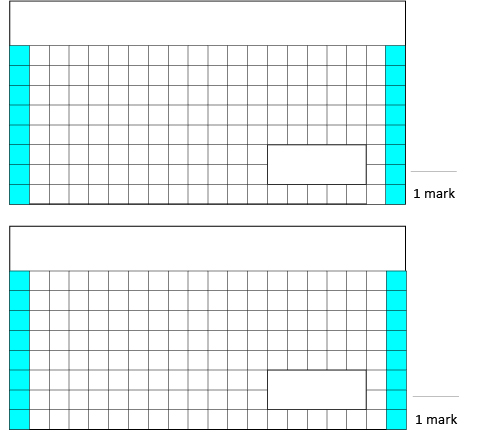 14 – 6 =
1.
2.
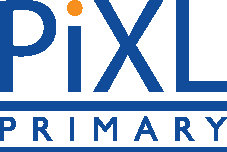